УЛИЧНЫЙ ФОНАРЬ
УРОК ИЗОБРАЗИТЕЛЬНОГО ИСКУССТВА 
ДЛЯ 7 КЛАССА

Автор: Фоменко Ирина Аркадьевна
ГБОУ СОШ№176
Санкт-Петербург
2013
Средне-
вековая 
Европа
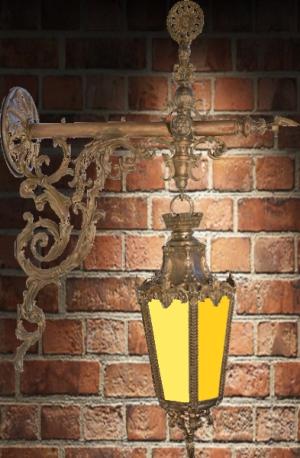 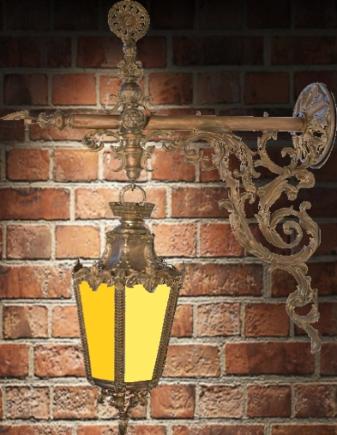 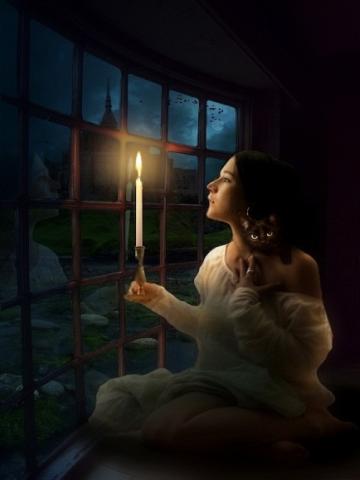 Ян ван дер Хейден
 (5 марта 1637 - 25 марта 1712) 
Разработал проект уличного освещения Амстердама посредством  масляных фонарей. Освещение Хейдена просуществовало без изменений - с 1669 по 1840 годы
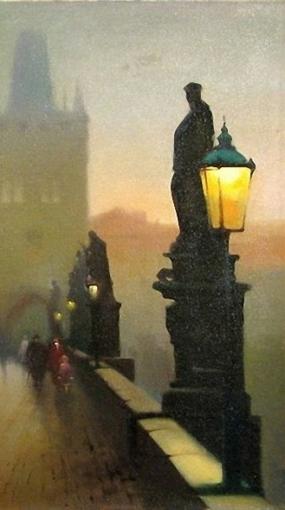 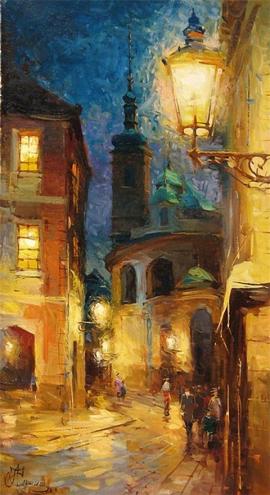 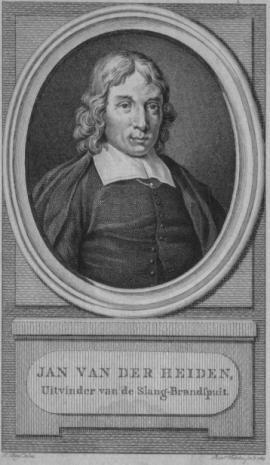 1706-1723 годы
Появление масляных уличных фонарей 
в Петербурге
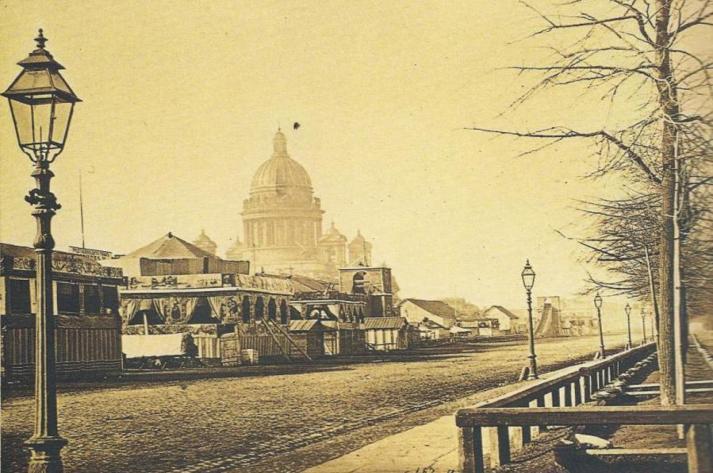 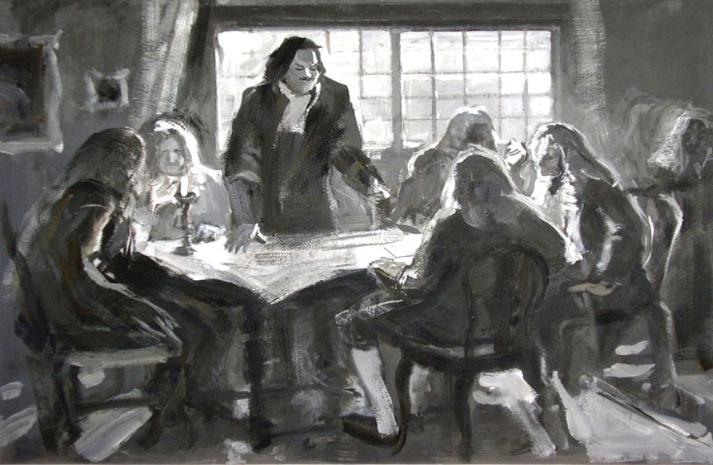 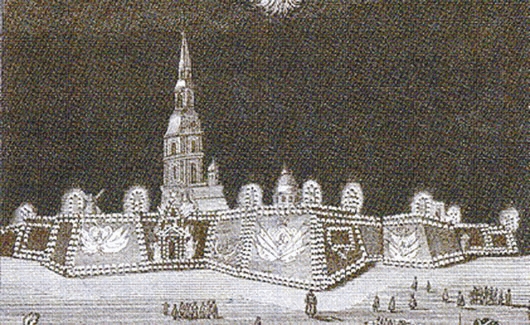 Уи́льям Мёрдок 
 21.08. 1754 — 15.11.1839
В 1792 году впервые осуществил сухой перегон каменного угля, а 1803 году использовал полученный при перегоне газ для освещения завода в Сохо в Бирмингеме.
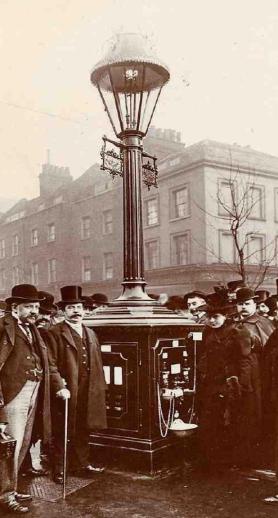 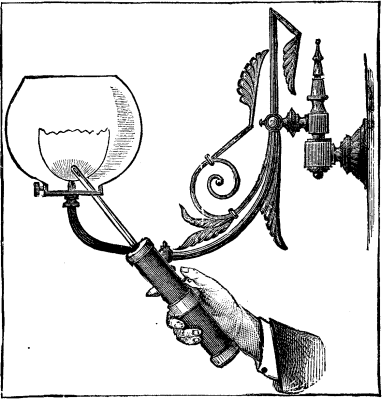 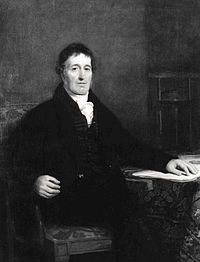 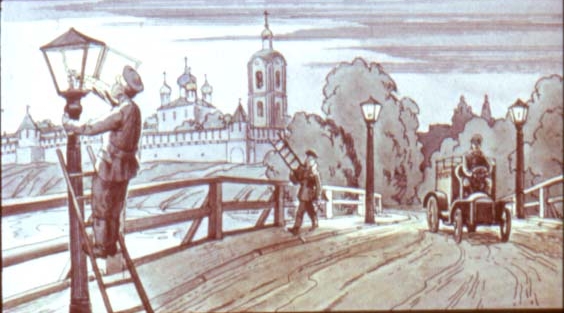 Александр Николаевич Лодыгин
(18.10.1847-13.03.1923)
 – российский электротехник,
 создатель лампы накаливания.
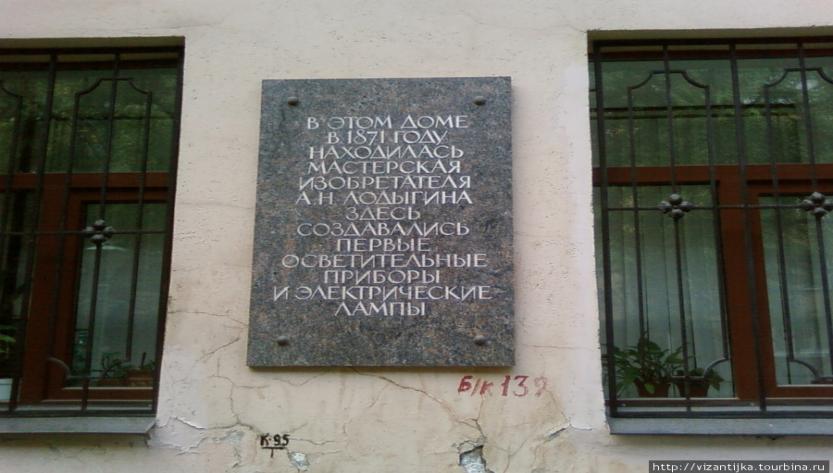 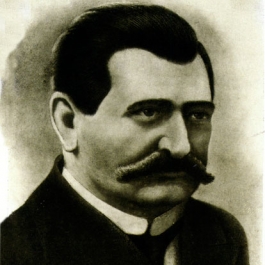 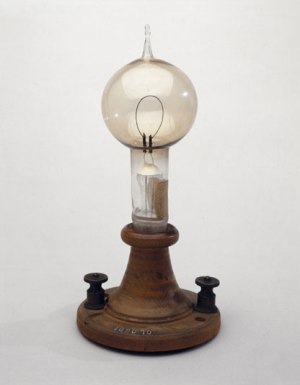 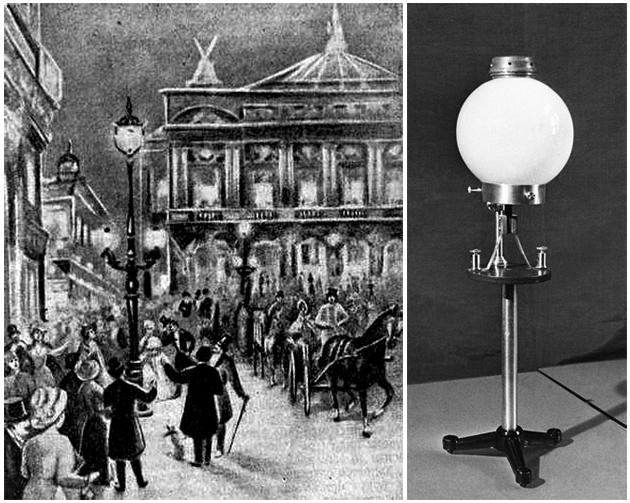 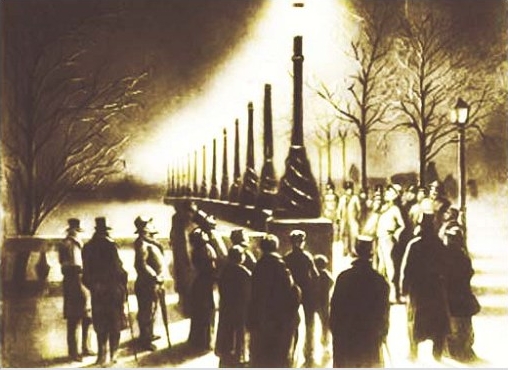 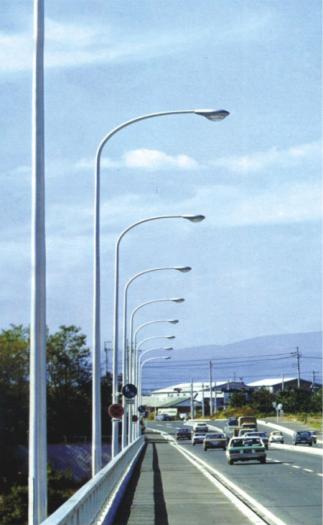 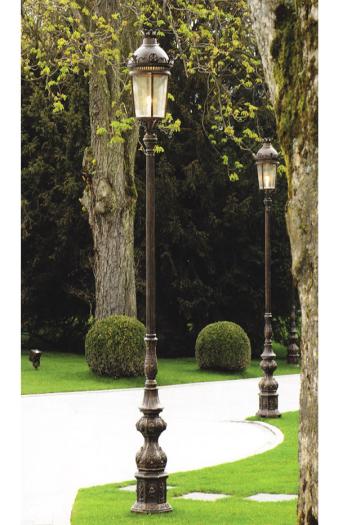 ЗАДАНИЕ:
СОЗДАТЬ 
ДИЗАЙН УЛИЧНОГО ФОНАРЯ,
 ДЛЯ УСТАНОВКИ 
В ОПРЕДЕЛЁННОМ МЕСТЕ
Где могут быть установлены данные фонари?
Где могут быть установлены данные фонари?
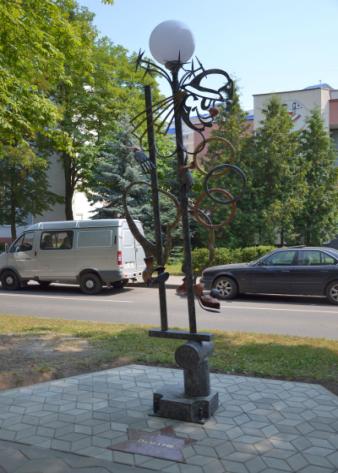 Где могут быть установлены данные фонари?
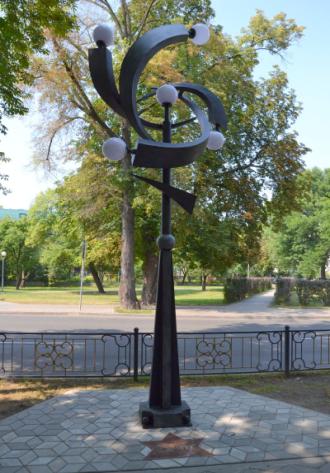 Где могут быть установлены данные фонари?
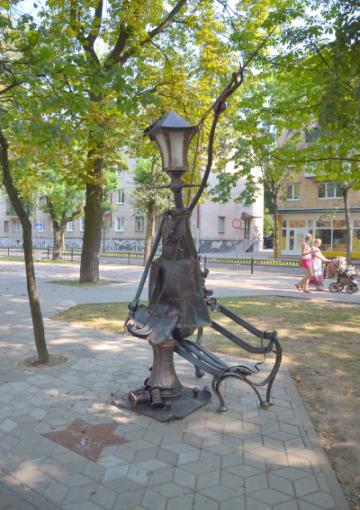 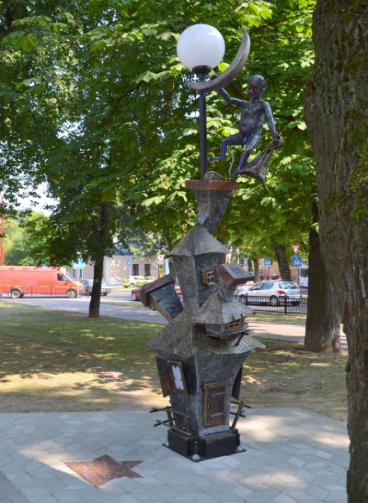 Где могут быть установлены данные фонари?
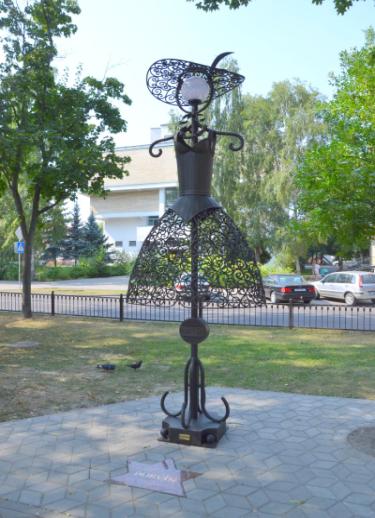 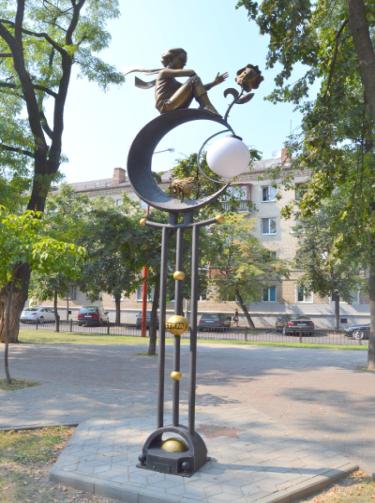 Где могут быть установлены данные фонари?
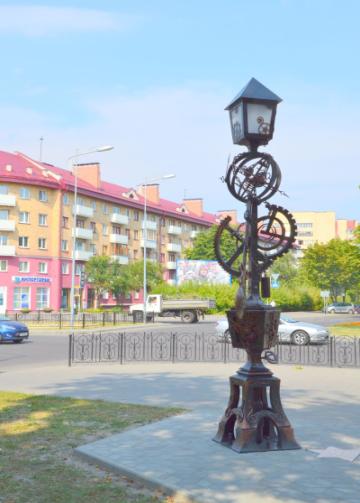 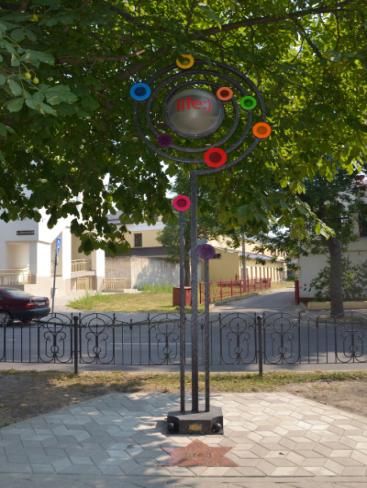 Где могут быть установлены данные фонари?
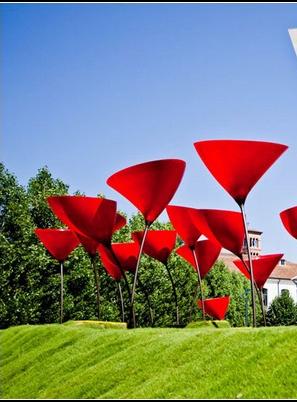 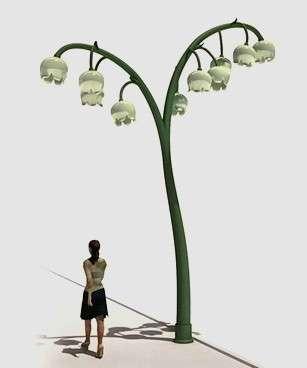 ЭТАПЫ РАБОТЫ НАД СОЗДАНИЕМ ФОНАРЯ
На листе бумаги, сложенном вдвое, придумать и нарисовать форму тумбы
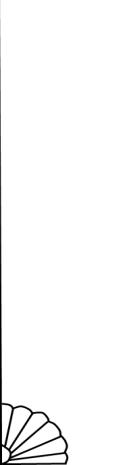 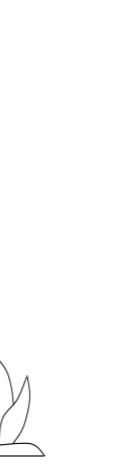 Нарисовать форму столба и светильников
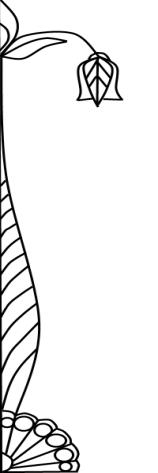 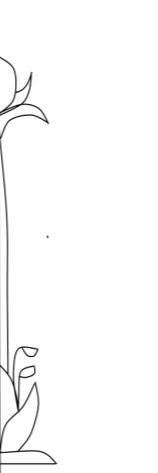 Вырезать фонарь из черной бумаги, дорисовать детали декора
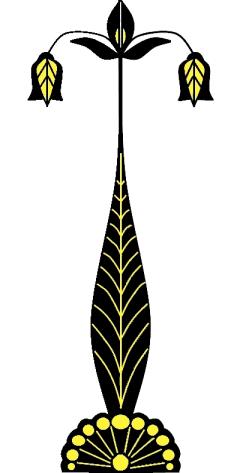 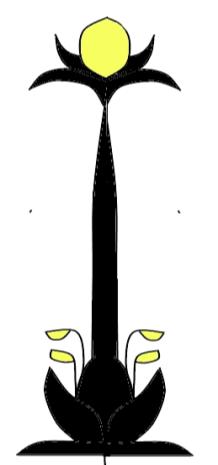 ВАРИАНТЫ
 РАБОТ УЧАЩИХСЯ
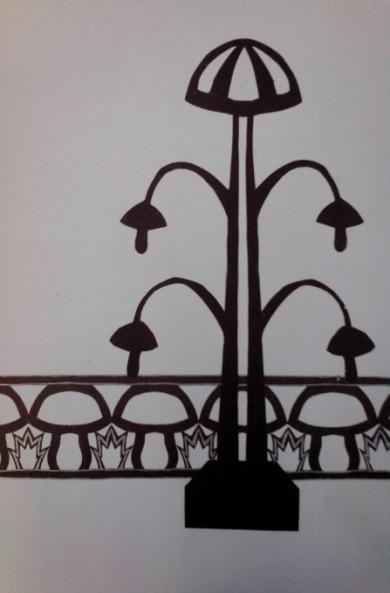 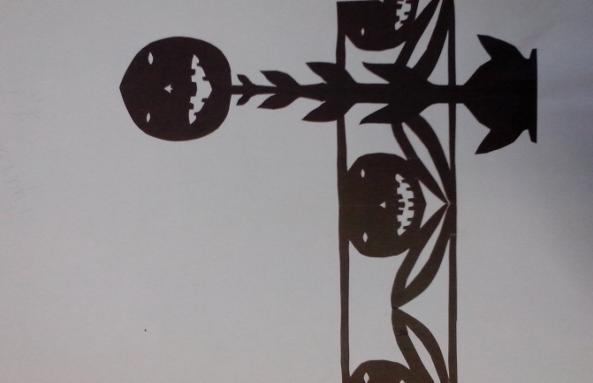 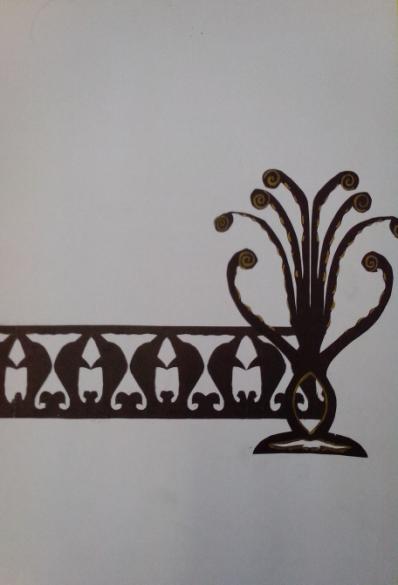 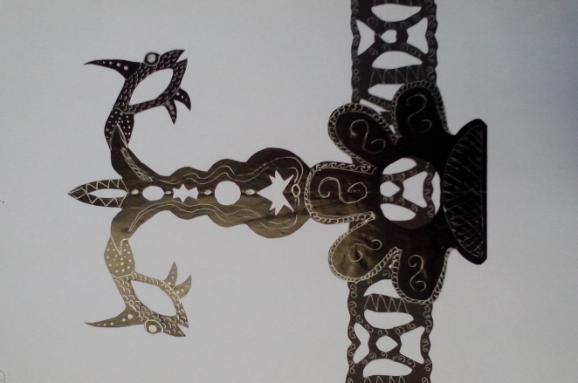 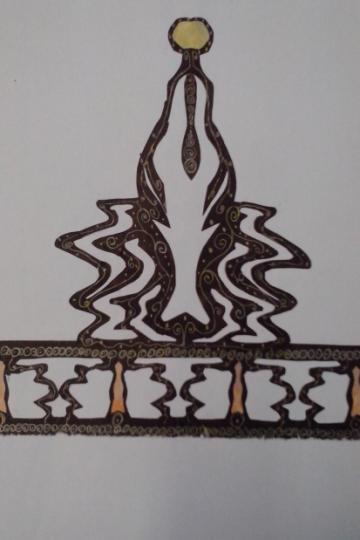 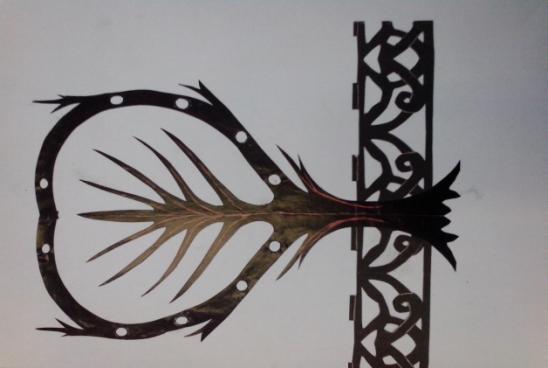 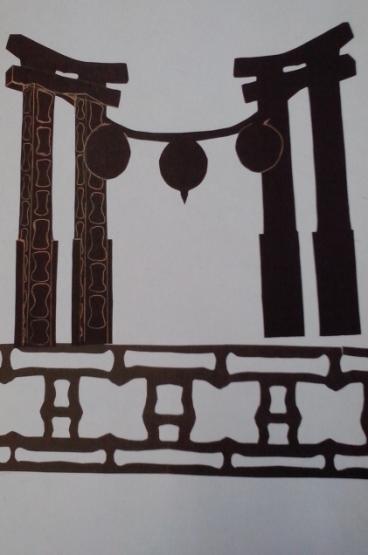 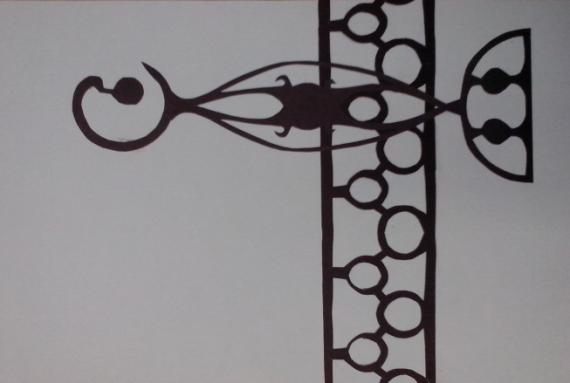 ВАРИАНТЫ 
УСТАНОВКИ ФОНАРЯ:
У кафе
У аптеки
В детском саду
На набережной 
В зоопарке
В автомастерской
На остановке
Около школы
9. На развилке дорог
10. В парке
11. Около цирка
12. Около храма
13. Около булочной
14. Около аквапарка
15. В аэропорту
16. На вокзале